More on Programs and Processes
Jeff Chase
Duke University
OS Platform
Applications
Libraries: shared by multiple applications
Kernel: same for all applications
OS platform mediates access to shared resources.
[RAD Lab]
A simple module
P1()
P2()
P3()
P4()
int val = 0;

int p1(char *s) {
  return 1;
}

int p2() {
  char *s;
  int i;
  s = "hello\n";
  i = p1(s);
  return(i);
}
state
API
E.g., a library
Calling the module
P1()
P2()
P3()
P4()
#include <stdio.h>

extern int p1();
extern int p2();

int 
main()
{
  int i;

  i = p2();
  printf("%d\n", i);
}
state
interface
signatures
Program
The Birth of a Program (C/Ux)
data
data
data
data
data
myprogram.c
myprogram.o
int j;
char* s = “hello\n”;

int p() {
        j = write(1, s, 6);
       return(j);
}
object file
assembler
libraries and other object
files or archives
linker
…..
p:
   store this
   store that
   push
   jsr _write
   ret
   etc.
compiler
program
myprogram.s
myprogram
header files
(executable file)
[Speaker Notes: Executable images are also built from separately developed components (modules)...
separate compilation
symbol tables
...linked together by system utilities.
cross-module procedure calls and data references
relocation records and linkage sections
static link-and-load in “traditional” Unix
DLLs and shared libraries
importance of calling conventions]
Running a program
data
code
constants
initialized data
imports/exports
symbols
types/interfaces
Process
Program
When a program launches, the OS creates an execution context (process) to run it, with a thread to run the program, and a virtual memory to store the running program’s code and data.
VAS example (32-bit)
0x7fffffff
Reserved
Stack
The program uses virtual memory through its process’ Virtual Address Space:
An addressable array of bytes…
Containing every instruction the process thread can execute…
And every piece of data those instructions can read/write…
i.e., read/write == load/store on memory
Partitioned into logical segments with distinct purpose and use.
Every memory reference by a thread is interpreted in the context of its VAS.
Resolves to a location in machine memory
Dynamic data
(heap/BSS)
Static data
Text
(code)
0x0
Heap: dynamic memory
A contiguous chunk of virtual memory obtained from OS kernel.
E.g., with Unix sbrk() system call.
Allocated heap blocks for structs or objects.  Align!
Free block
A runtime library obtains the block and manages it as a “heap” for use by the programming language environment, to store dynamic objects.

E.g., with Unix malloc and free library calls.
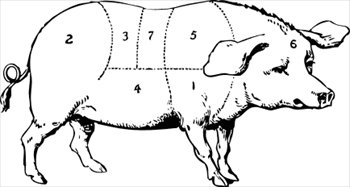 Get started on heap manager!
To get started on heap manager, download the files and type “make”.
Provides a script to build the heap manager test programs on Linux or MacOS.
This lab is just a taste of system programming in C.
The classic text is CS:APP.
Also see PDF “What every computer systems student should know about computers” on the course website.
You may think of it as notes from CS:APP.  It covers background from Computer Architecture and also some material for this class.
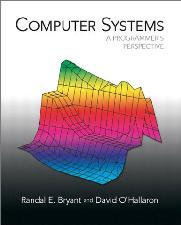 http://csapp.cs.cmu.edu
a classic
Basic hints on using Unix
Find a properly installed Unix system: linux.cs.duke.edu, or MacOS with Xcode and its command line tools will do nicely.
Learn a little about the Unix shell command language: e.g., look ahead to the shell lab, Lab #2.  On MacOS open the standard Terminal utility.
Learn some basic commands: cd, ls, cat, grep, more/less, pwd, rm, cp, mv, and a text editor of some kind (vi, emacs, …).  Spend one hour.
Learn basics of make.  Look at the makefile.  Run “make –i” to get it to tell you what it is doing.  Understand what it is doing.
Wikipedia is a good source for basics.  Use the man command to learn about commands (1), syscalls (2), or C libraries (3).  E.g.: type “man man”.
Know how to run your programs under a debugger: gdb.  If it crashes you can find out where.  It’s easy to set breakpoints, print variables, etc.
If your program doesn’t compile, deal with errors from the top down.  Try “make >out 2>out”.  It puts all output in the file “out” to examine at leisure. 
Put source in a revision system like git or svn, but Do. Not. Share. It.
Using the heap (1)
#include <stdlib.h>
#include <stdio.h>

int 
main()
{
  char* cb = (char*) malloc(14);
  cb[0]='h';
  cb[1]='i';
  cb[2]='!';
  cb[3]='\0';
  printf("%s\n", cb);
  free(cb);
}
chase$ cc -o heap heap.c
chase$ ./heap
hi!
chase$
Using the heap (2)
h=0x68
i=0x69
#include <stdlib.h>
#include <stdio.h>

int 
main()
{
  char* cb = (char*) malloc(14);
  cb[0]='h';
  cb[1]='i';
  cb[2]='!';
  cb[3]='\0';
  printf("%s\n", cb);
  int *ip = (int*)cb;
  printf("0x%x\n", *ip);
  free(cb);
}
!=0x21
cb
ip
0
chase$ cc -o heap heap.c
chase$ ./heap
hi!
0x216968
chase$
Try:
http://wikipedia.org/wiki/ASCII
http://wikipedia.org/wiki/Endianness
Endianness
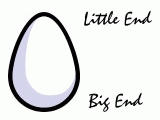 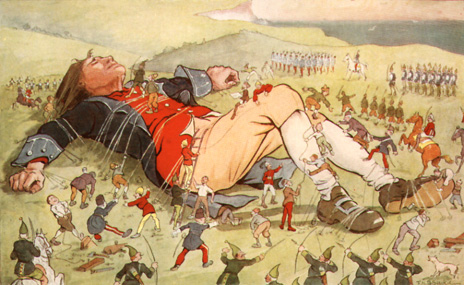 Lilliput and Blefuscu are at war over which end of a soft-boiled egg to crack.

Gulliver’s Travel’s 1726
A silly difference among machine architectures creates a need for byte swapping when unlike machines exchange data over a network.
64 bytes: 3 ways
p + 0x0
Memory is “fungible”.
0x0
int p[]
int* p
char p[]
char *p
0x1f
p
char* p[]
char** p
0x0
0x1f
Pointers (addresses) are 8 bytes on a 64-bit machine.
0x1f
Alignment
p + 0x0
0x0
int p[]
int* p
X
X
char p[]
char *p
0x1f
p
char* p[]
char** p
0x0
X
0x1f
Machines desire/require that an n-byte type is aligned on an n-byte boundary.
n = 2i
0x1f
Using the heap (3)
h=0x68
i=0x69
!=0x21
cb
char* cb = (char*)malloc(14);
  strcpy(cb, "hi!");
  free(cb);
  /*
   * Dangling reference!
   */
  printf("%s\n", cb);
  int *ip = (int*)cb;
  printf("0x%x\n", *ip);
  /*
   * Uninitialized heap block!
   */
  char* cb2 = (char*)malloc(14);
  printf("%s\n", cb2);
ip
0
chase$ cc -o heap2 heap2.c
chase$ ./heap2
???
chase$
Using the heap (4)
h=0x68
i=0x69
!=0x21
cb
char* cb = (char*)malloc(14);
  strcpy(cb, "hi!");
  free(cb);
  /*
   * Dangling reference!
   */
  printf("%s\n", cb);
  int *ip = (int*)cb;
  printf("0x%x\n", *ip);
  /*
   * Uninitialized heap block!
   */
  char* cb2 = (char*)malloc(14);
  printf("%s\n", cb2);
ip
0
chase$ cc -o heap2 heap2.c
chase$ ./heap2
hi!
0x216968
hi!
chase$
WARNING
These behaviors are undefined.
Any program whose behavior relies on the meaning of a dangling reference is incorrect.
For example, a change in the allocation policy of the heap manager could result in different behavior.
Can a program stay safe from dangling references by just never calling free?
Another way
Java’s new operator calls malloc “under the hood”.
Allocate a heap block for each new object.
How big should the heap block be?  Who decides?
Java initializes the block by automatically calling a type-specific constructor defined by the program.
C++ is the same.
But in Java there is no free (or delete)!
No dangling references!
How does Java avoid memory leaks?
Digression: Garbage collection
Java has new but no free (or delete)!
No dangling references!
Q: How does Java avoid memory leaks?
A: automatic garbage collection
Java is strongly typed: e.g., it tracks and controls pointers, and it knows where all of them are and what object types they reference.
Java knows if an object has no references pointing to it, and it calls free for you!
But Java has no pointer arithmetic: your program cannot manipulate virtual addresses as numbers, as in C.
Pointer arithmetic
h=0x68
i=0x69
!=0x21
cb
char* cb = (char*) malloc(14);
  strcpy(cb, "hi!");

  unsigned long ptr = (unsigned long)cb;
  ptr = ptr + 2;
  cb = (char*)ptr;
  printf("%s\n", cb); 
 
  free(cb);
ptr
0
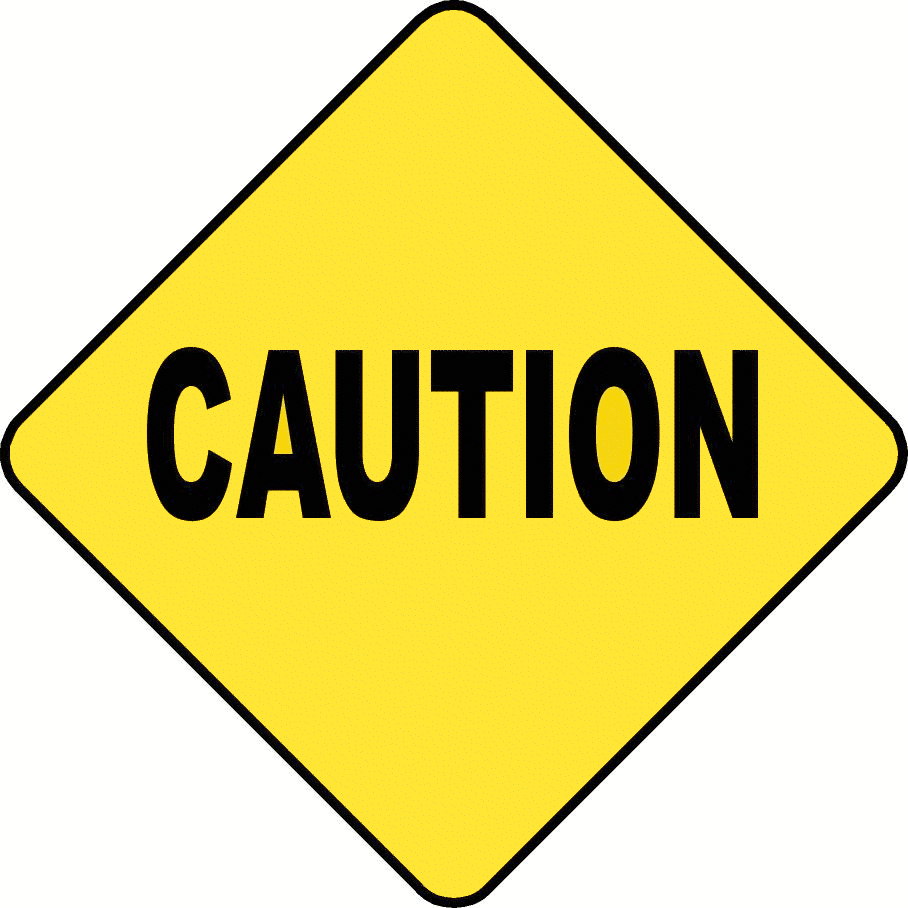 chase$ cc -o heap3 heap3.c
chase$ ./heap3
???
chase$
Pointer arithmetic
h=0x68
i=0x69
!=0x21
cb
char* cb = (char*) malloc(14);
  strcpy(cb, "hi!");

  unsigned long ptr = (unsigned long)cb;
  ptr = ptr + 2;
  cb = (char*)ptr;
  printf("%s\n", cb); 
 
  free(cb);
ptr
0
chase$ cc -o heap3 heap3.c
chase$ ./heap3
!
heap3(5478) malloc: *** error for object 0x7f92a9c000e2: pointer being freed was not allocated
Abort trap: 6
chase$
About the heap manager
The heap manager is a library module.   A program can redefine it, change it, misuse it.
It manages memory only within a running program.  The kernel allocates memory among programs (processes)
E.g., via sbrk or mmap system calls.
processes
The heap manager does not protect the program from itself!  A buggy program can corrupt the heap!  A buggy heap manager can crash the program!
“fate sharing”
prog
prog
lib
lib
OS kernel
Heap manager policy
The heap manager must find a suitable free block to return for each call to malloc().
No byte can be part of two simultaneously allocated heap blocks!   If any byte of memory is doubly allocated, programs will fail.  We test for this!
A heap manager has a policy algorithm to identify a suitable free block within the heap.
Last fit, first fit, best fit, worst fit
Choose your favorite!
Goals: be quick, and use memory efficiently
Behavior depends on workload: pattern of malloc/free requests
This is an old problem in computer science, and it occurs in many settings: variable partitioning.
Variable Partitioning
Variable partitioning is the strategy of parking differently sized cars
along a street with no marked parking space dividers.
2
3
1
Wasted space
external fragmentation
Fixed Partitioning
Wasted space
internal fragmentation
0x7fffffff
0x7fffffff
Reserved
Reserved
Stack
Stack
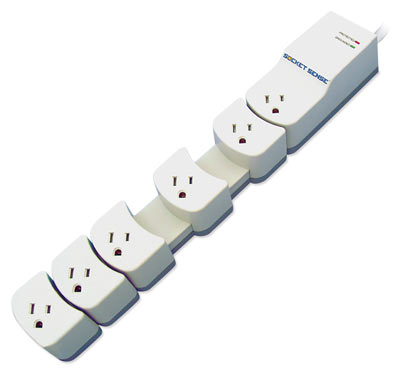 Dynamic data
(heap/BSS)
Dynamic data
(heap/BSS)
Static data
Static data
Text
(code)
Text
(code)
0x0
0x0
cpu.c (OSTEP)
int main(int argc, char *argv[])
{
    if (argc != 2) {
	fprintf(stderr, "usage: cpu <string>\n");
	exit(1);
    }
    char *str = argv[1];

    while (1) {
	printf("%s\n", str);
	Spin(1);
    }
    return 0;
}
chase$ cc -o cpu cpu.c
chase$ ./cpu A &
chase$ ./cpu B &
A
A
B
B
B
A
B
…
time 
Foreground and background
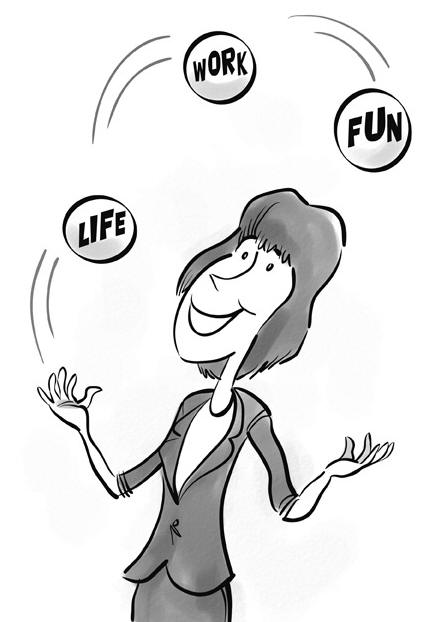 A multiprogrammed OS can run many processes concurrently / simultaneously / at the same time.
When you run a program as a command to the shell (e.g., Terminal), by default the process is foreground.
T	he shell calls the OS to create a child process to run the program, passes control of the terminal to the child process, and waits for the process to finish (exit).
You can also run a program in background with &.
& is an arbitrary syntax used in Unix since the 1960s.
The shell creates the child process and starts it running, but keeps control of the terminal to accept another command.
& allows you to run multiple concurrent processes.
The processes share the machine; they could run different programs, or the same program.
mem.c (OSTEP)
data
data
p
int
main(int argc, char *argv[])
{
    int *p;                   
    p = malloc(sizeof(int)); 
    *p = atoi(argv[1]); 
    while (1) {
	Spin(1);
	*p = *p + 1;
	printf("(pid:%d) value of p: %d\n”,
		getpid(), *p);
    }
}
pid: 5587
pid: 5588
chase$ cc -o mem mem.c
chase$ ./mem 21 &
chase$ ./mem 42 &
(pid:5587) value of p: 22
(pid:5587) value of p: 23
(pid:5587) value of p: 24
(pid:5588) value of p: 43
(pid:5588) value of p: 44
(pid:5587) value of p: 25
(pid:5587) value of p: 26
…
Operating Systems: The Classical View
Each process has a private virtual address space and one or more threads.
Programs run as
independent processes.
data
data
Protected system calls
...and upcalls (e.g., signals)
Protected OS kernel mediates access to shared resources.
Threads enter the kernel for OS services.
The kernel code and data are protected from untrusted processes.